БЮДЖЕТ ДЛЯ ГРАЖДАН
По решению Совета городского округа «Вуктыл» от 17 мая 2023 года № 173
«О внесении изменений в решение Совета городского округа «Вуктыл» от 14 декабря 2022 года № 154 
«О бюджете муниципального образования городского округа «Вуктыл» 
на 2023 год и плановый период 2024 и 2025 годов»
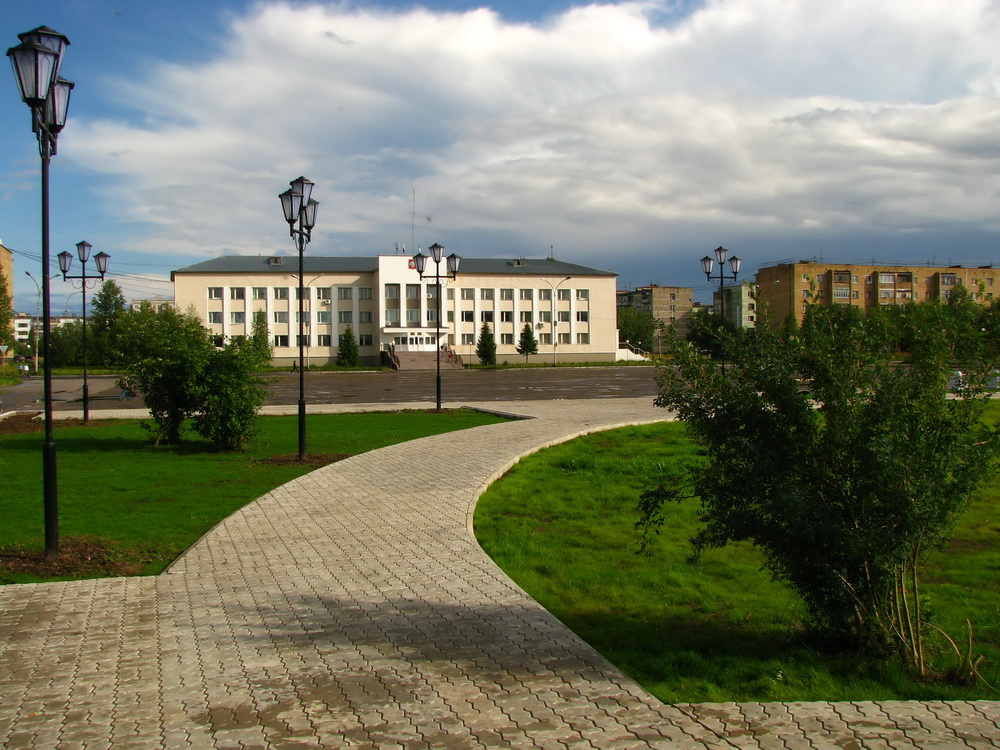 Основные характеристики бюджета МО ГО «Вуктыл», руб.
Общий объем доходов бюджета муниципального образования городского округа «Вуктыл» на плановый период 2024 и 2025 годов установлен в размере 633 351 543,08 руб. и 624 907 574,03 руб. соответственно. В плановом периоде 2024 и 2025 годов уменьшение доходной части бюджета МО ГО «Вуктыл» составит 1 368 972,00 руб. ежегодно.
В плановом периоде 2024 и 2025 годов налоговые и неналоговые поступления остаются без изменений.
	В плановом периоде 2024 и 2025 годов уменьшение безвозмездных поступлений в бюджет МО ГО «Вуктыл» составит 1 368 972,00 руб. за счет субвенции на обеспечение жильем отдельных категорий граждан, установленных Федеральным законом от 24 ноября 1995 года № 181-ФЗ "О социальной защите инвалидов в Российской Федерации" за счёт средств ФБ РФ ежегодно.
	Общий объем расходов бюджета МО ГО «Вуктыл» на плановый период 2024 и 2025 годов установлен в размере 633 376 543,08 руб. и 624 932 574,03 руб. соответственно. В плановом периоде 2024 и 2025 годов уменьшение составит 1 368 972,00 руб. ежегодно.
Изменения налоговых и неналоговых доходов бюджета МО ГО «Вуктыл», руб.
В плановом периоде 2024 и 2025 годов налоговые и неналоговые поступления остаются без изменений.
Изменения безвозмездных поступлений бюджета МО ГО «Вуктыл» , руб.
Источники финансирования дефицита бюджета  МО ГО «Вуктыл», руб.
Изменения по муниципальным программам, руб.
Изменения по муниципальным программам, руб.
Изменения по муниципальным программам, руб.
Изменения по муниципальным программам, руб.
Изменения по муниципальным программам, руб.
Непрограммные направления деятельности, руб.
Муниципальный долг, тыс. руб.
Ведомственная структура расходов бюджета МО ГО «Вуктыл», руб.
Контактная информация
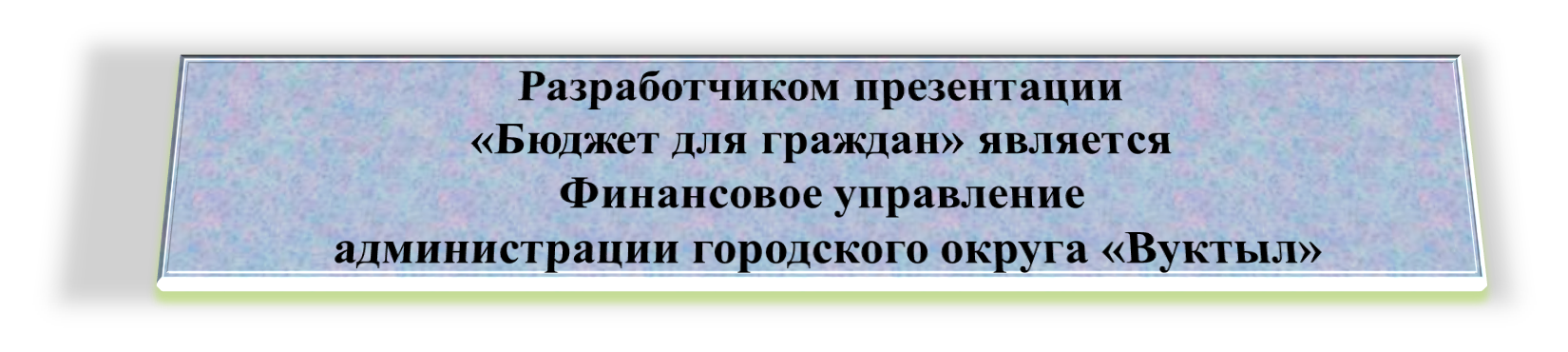 На сайте Финансового управления администрации городского округа «Вуктыл» во вкладке «Бюджет МО ГО «Вуктыл»  Вы можете ознакомится с информацией о бюджете МО ГО «Вуктыл», о времени и месте проведения публичных слушаний по бюджету МО ГО «Вуктыл».  В разделе «Обратная связь» Вы можете направить свои мнения и пожелания по «Бюджету для граждан» .